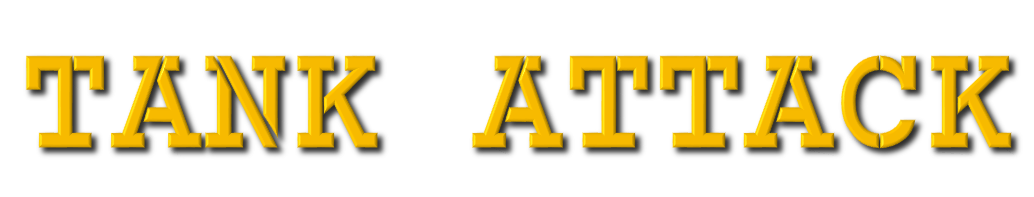 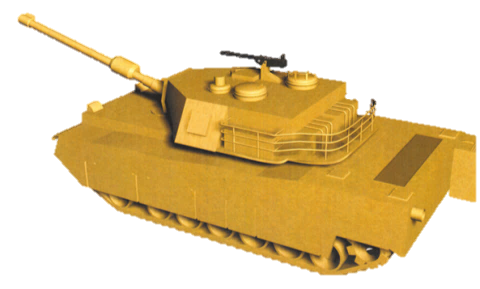 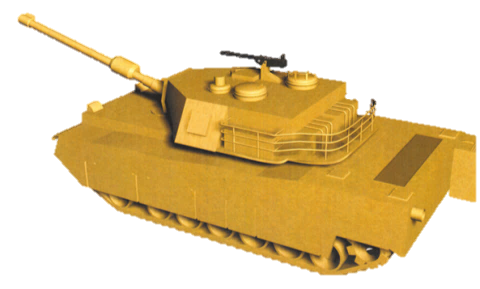 ENEMY MISSILES HAVE BEEN LAUNCHED AGAINST YOUR TANK FORMATION

SHOOT DOWN THE MISSILES BEFORE THEY HIT AND DESTROY YOUR TANKS
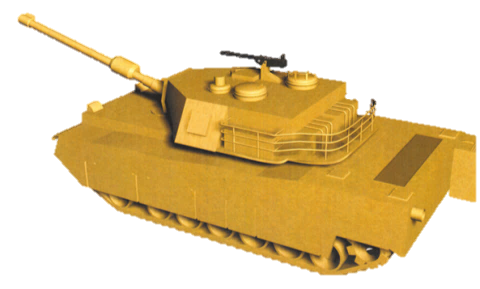 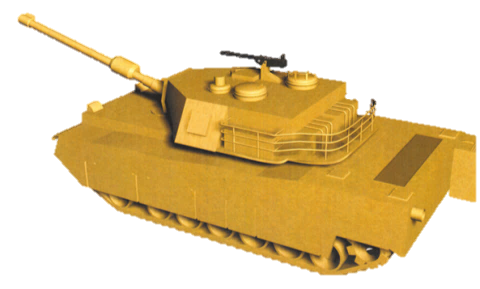 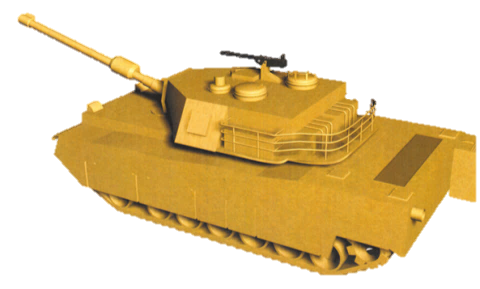 CLICK HERE AND BE READY
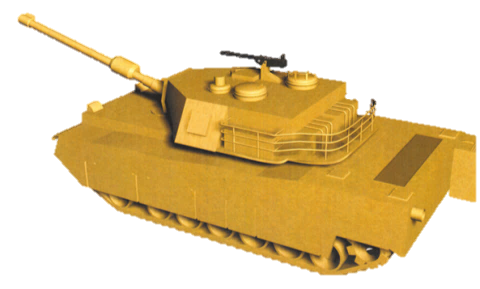 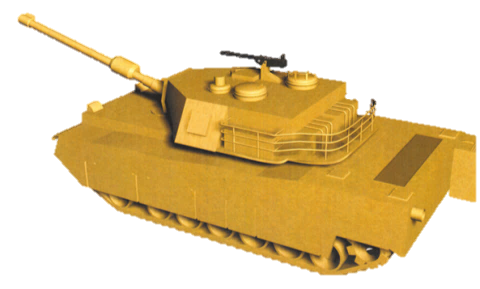 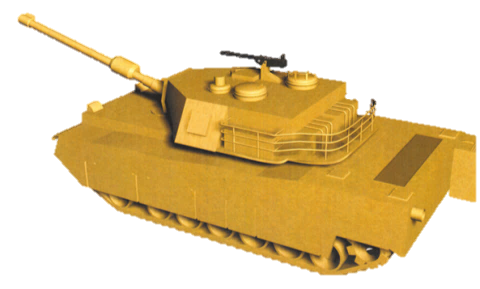 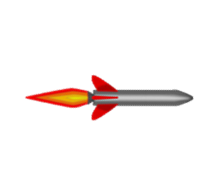 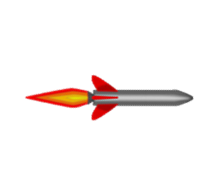 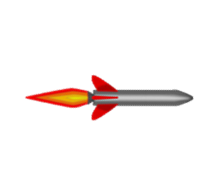 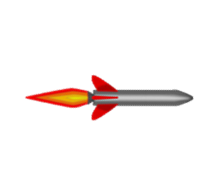 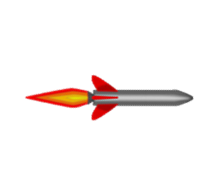 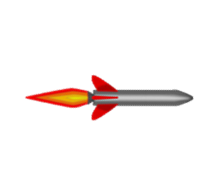 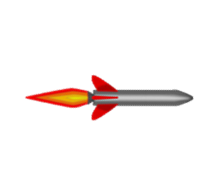 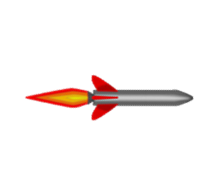 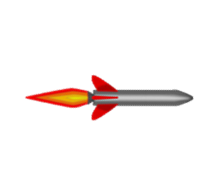 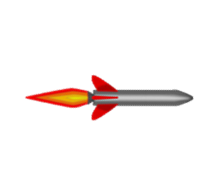 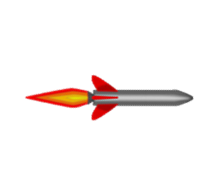 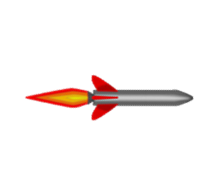 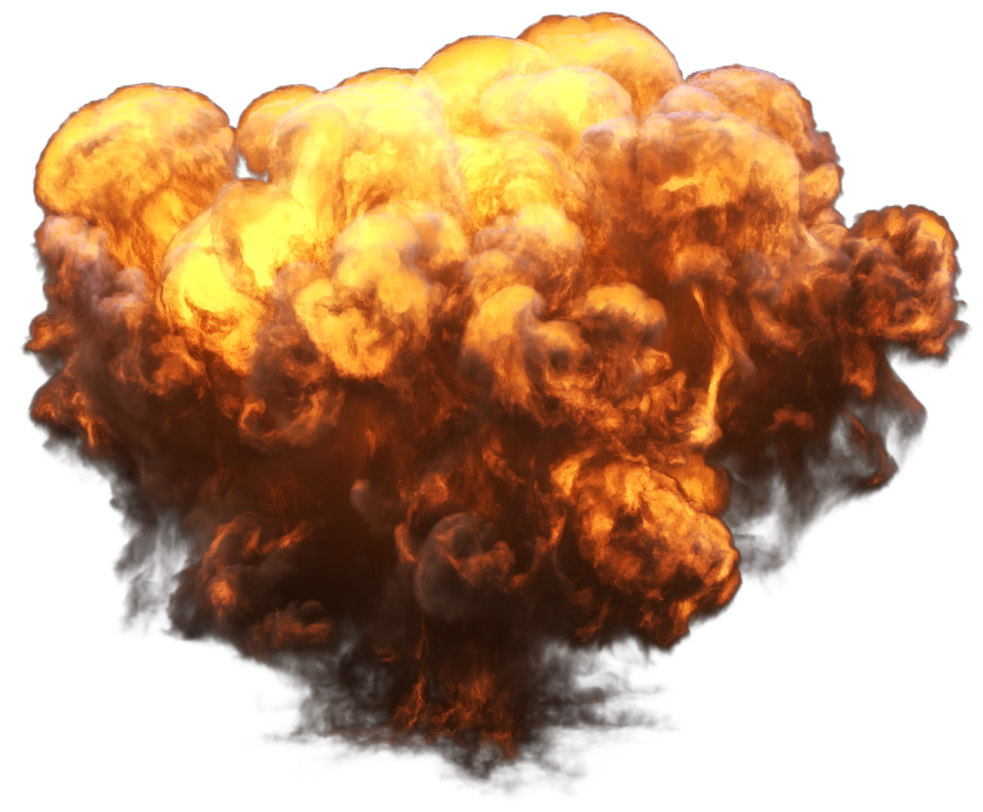 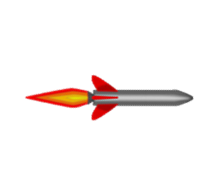 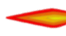 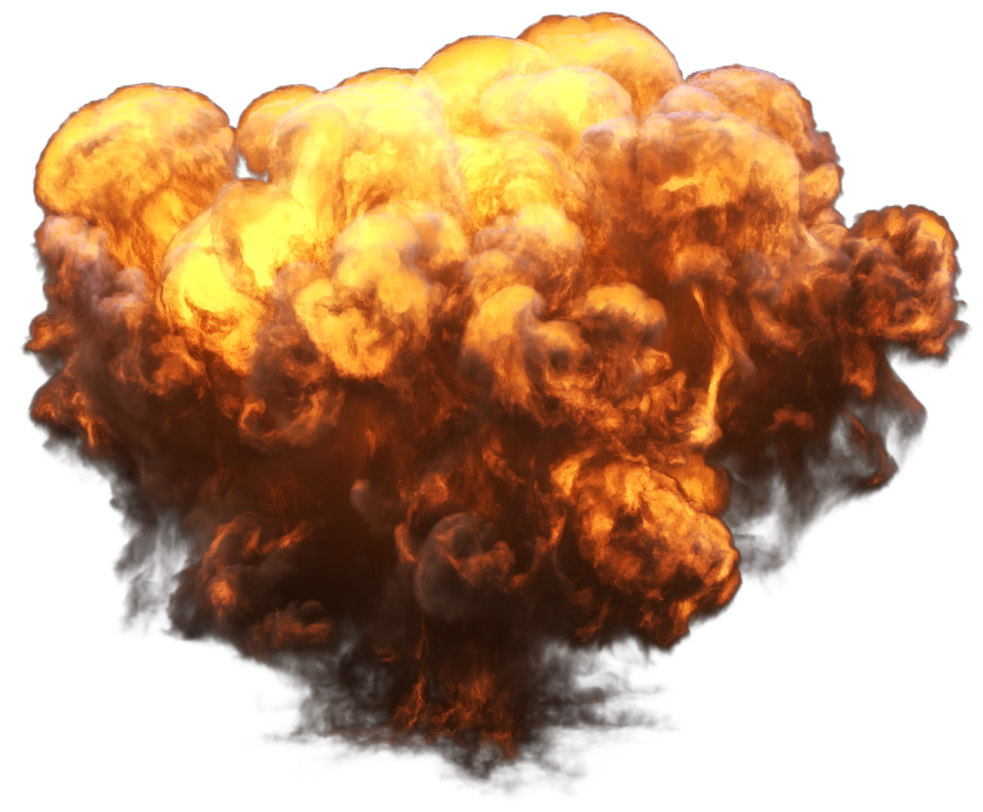 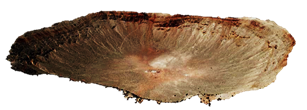 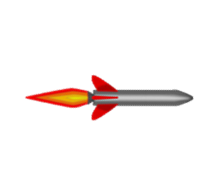 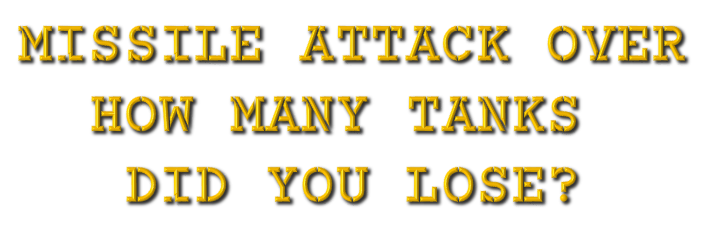 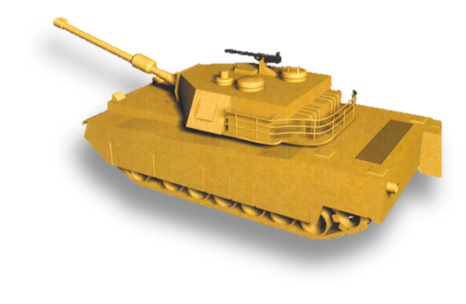 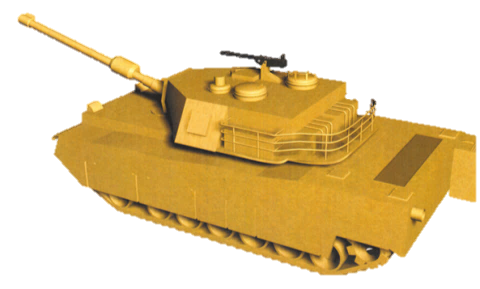 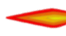 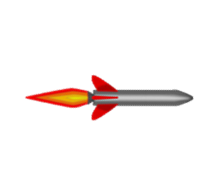 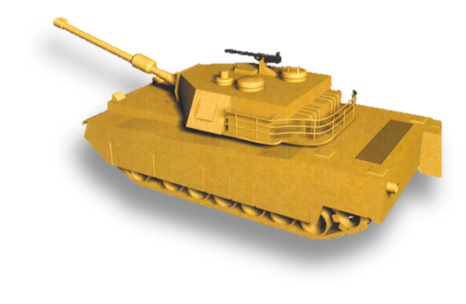 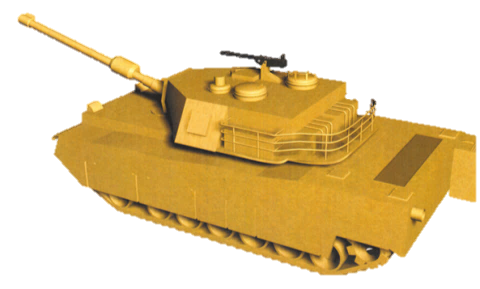 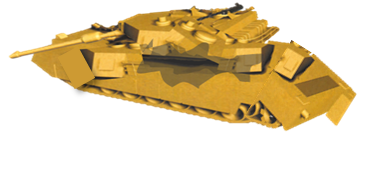 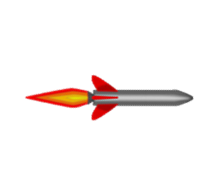 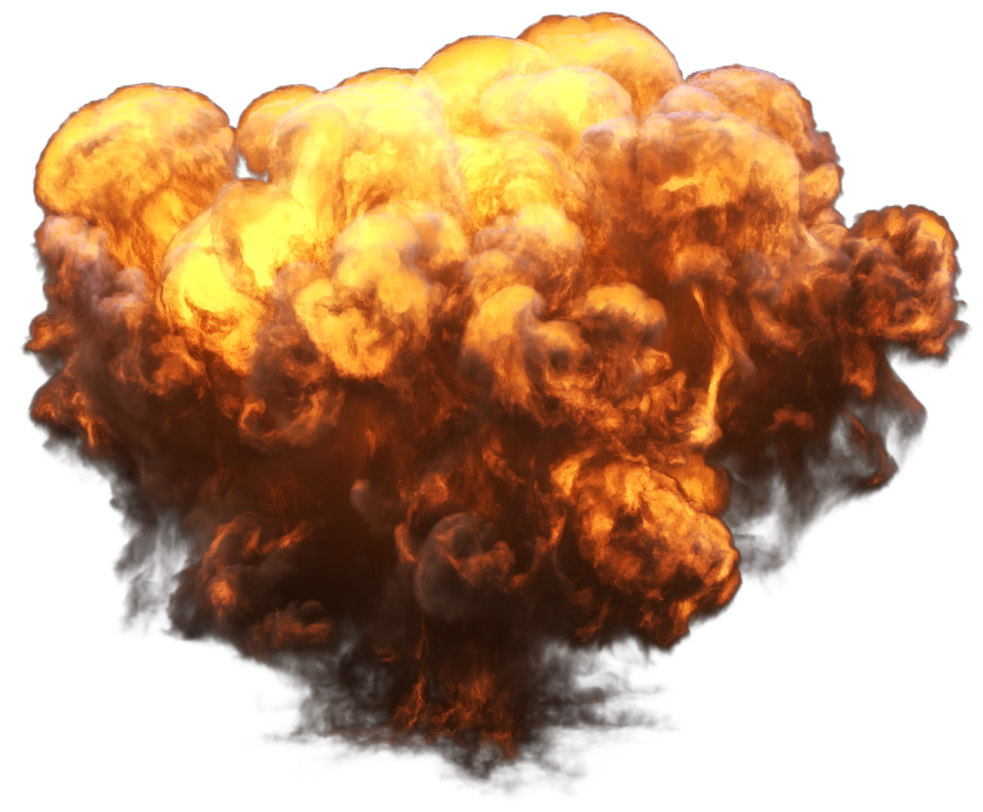 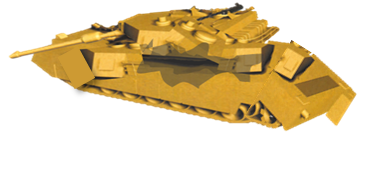 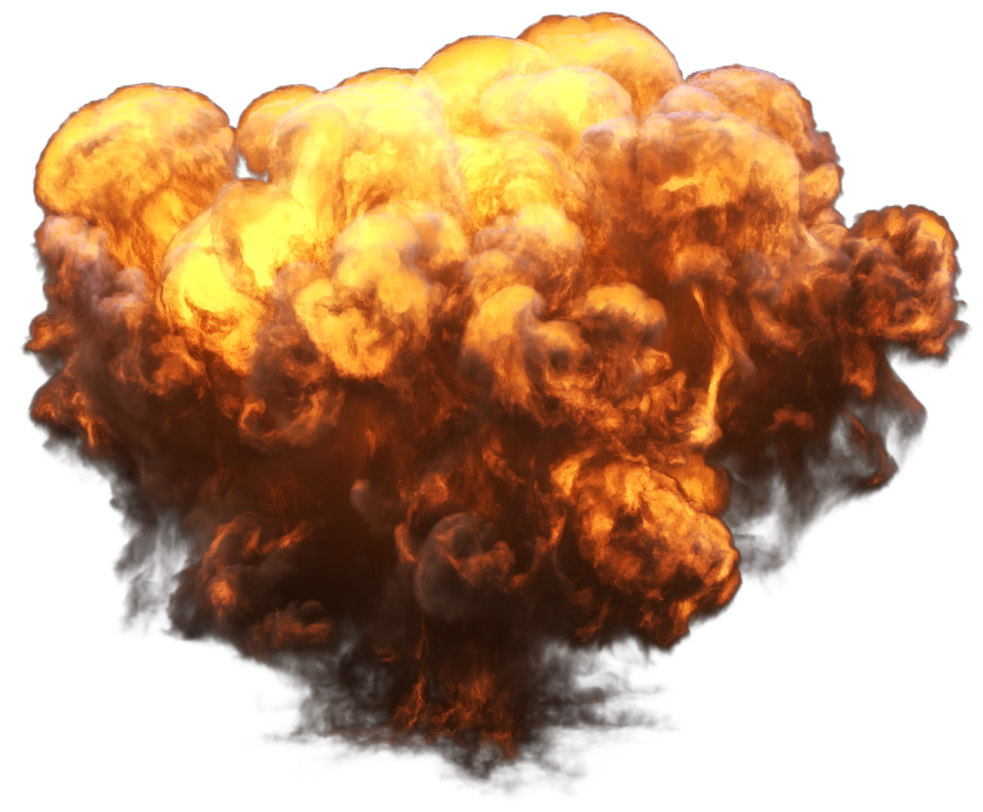 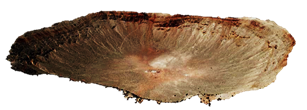 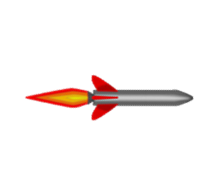 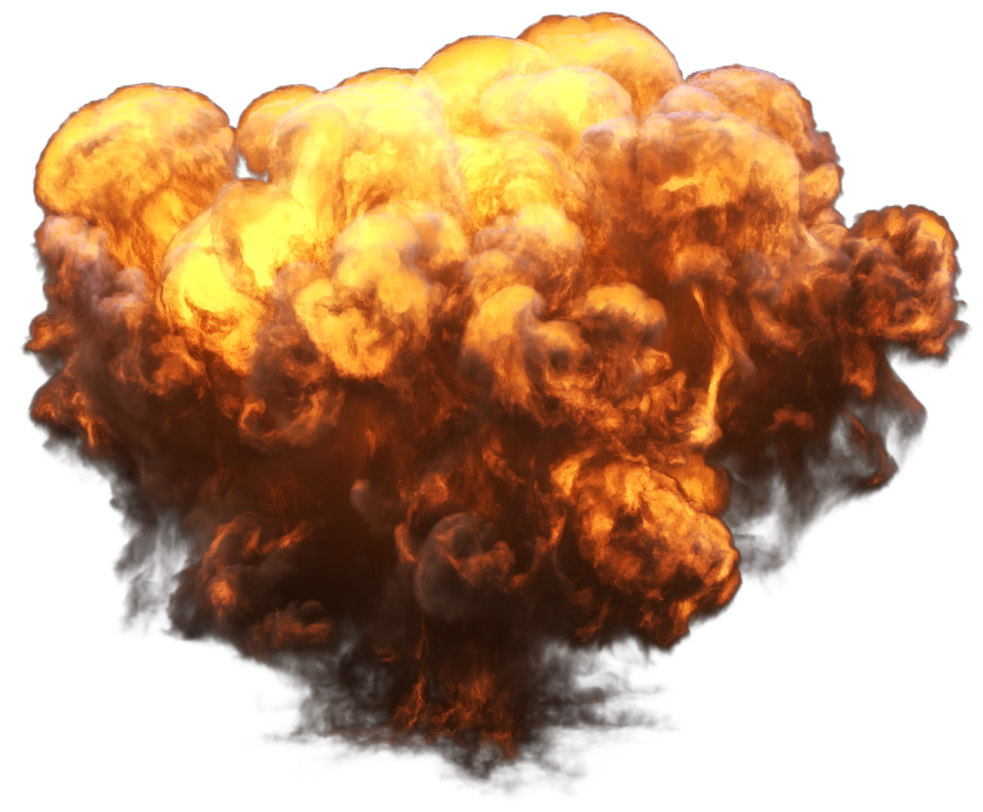 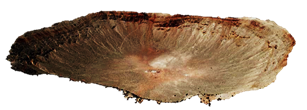 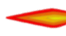 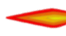 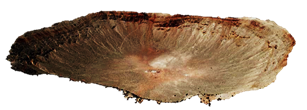 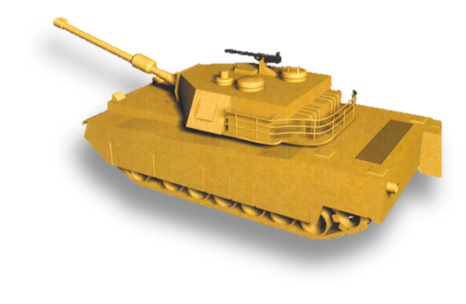 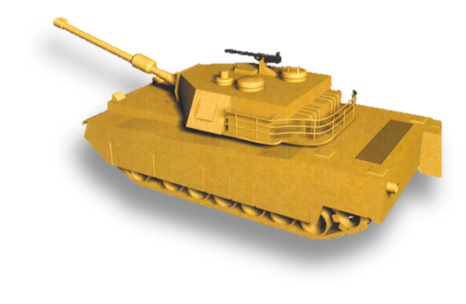 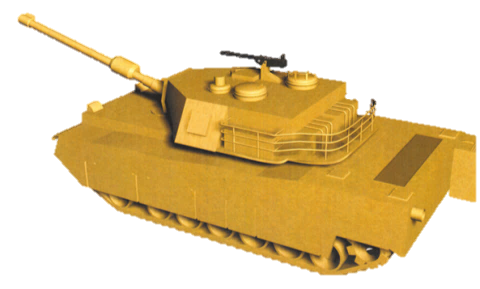 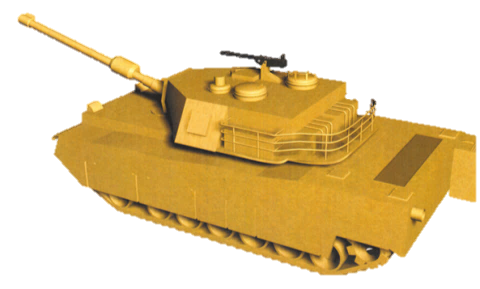 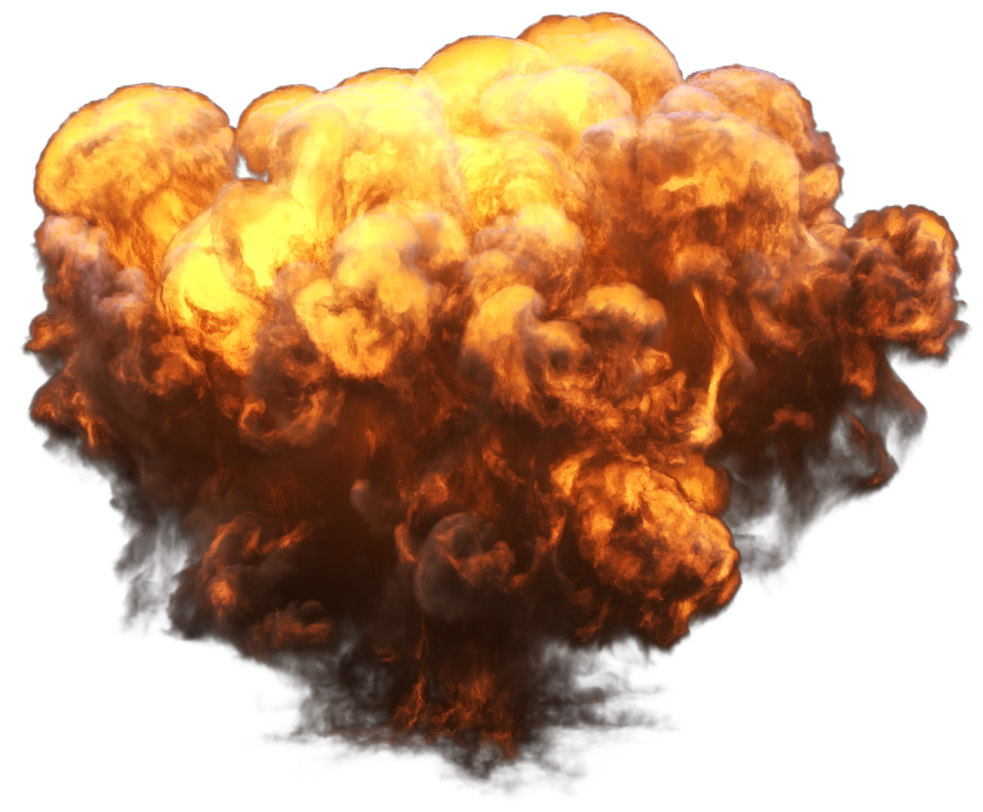 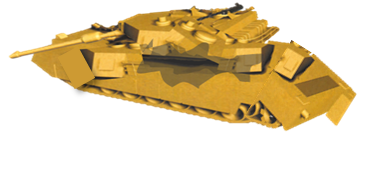 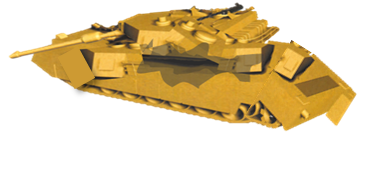 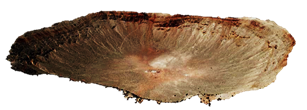 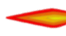 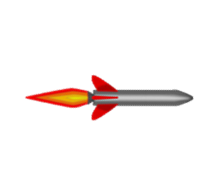 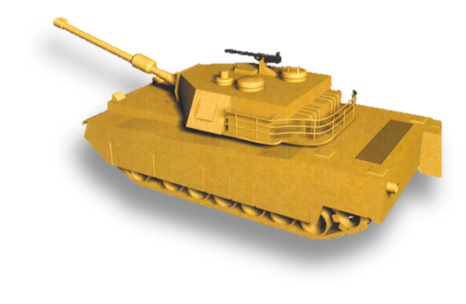 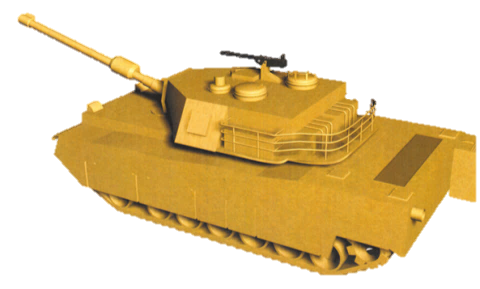 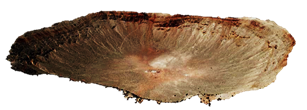 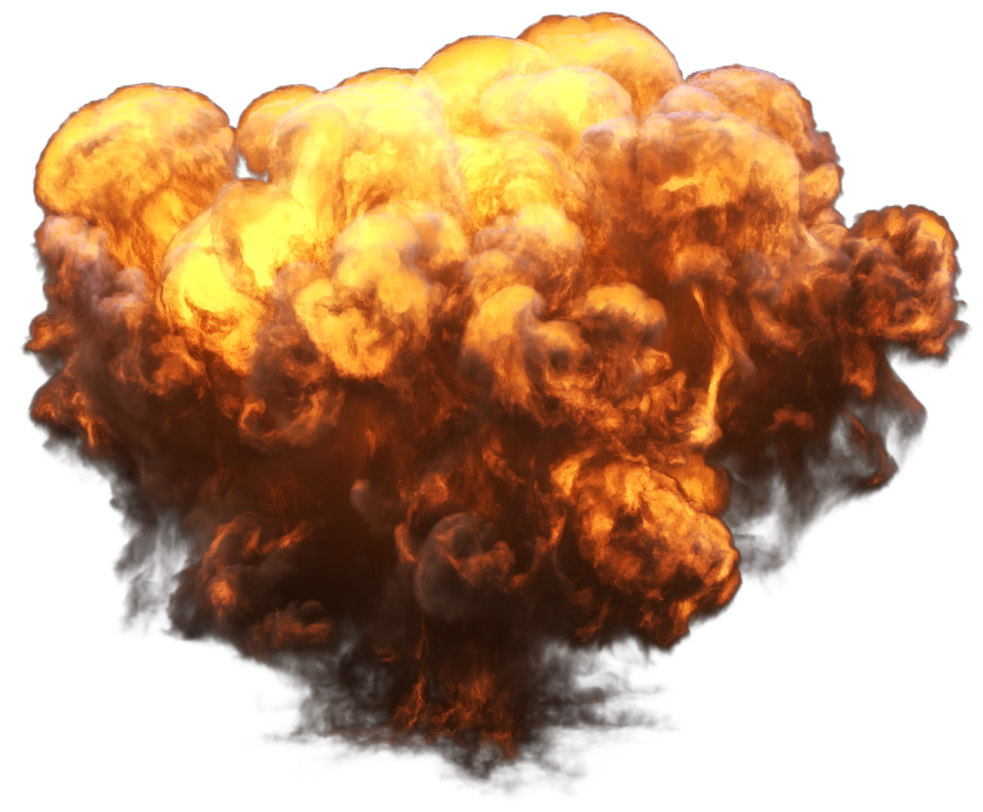 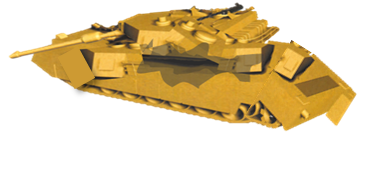 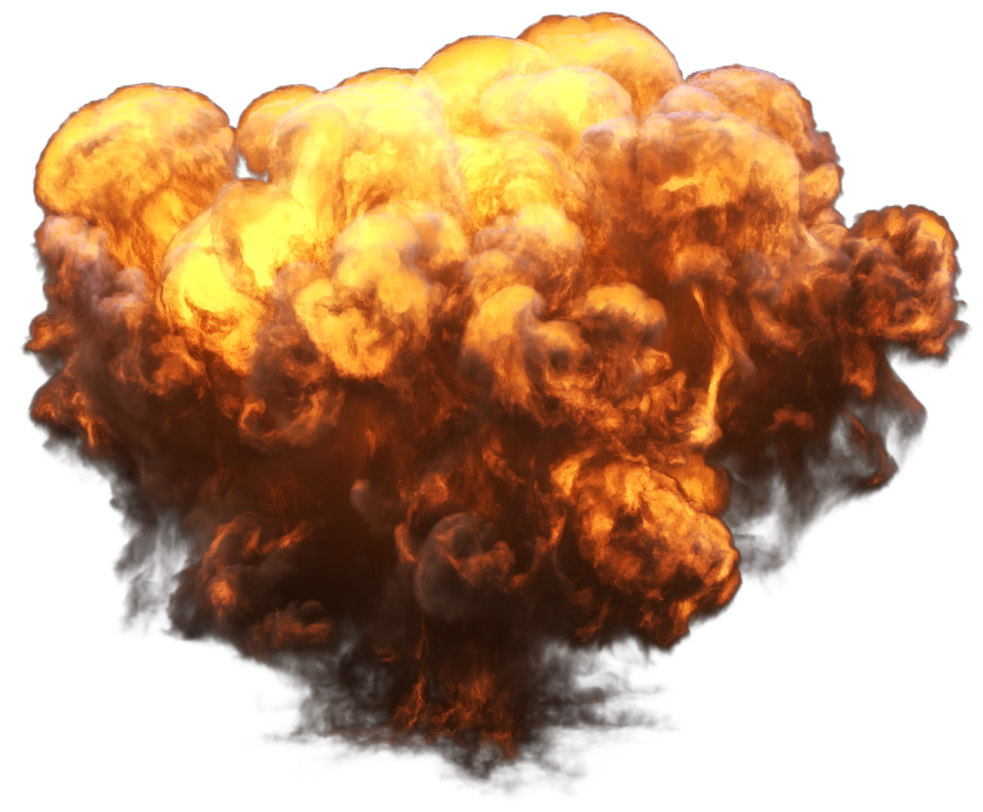 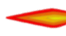 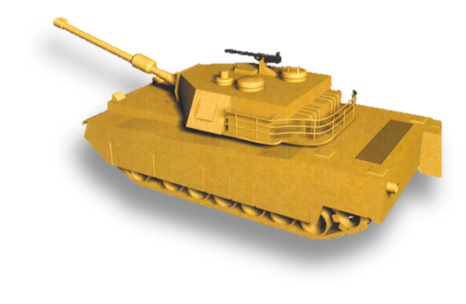 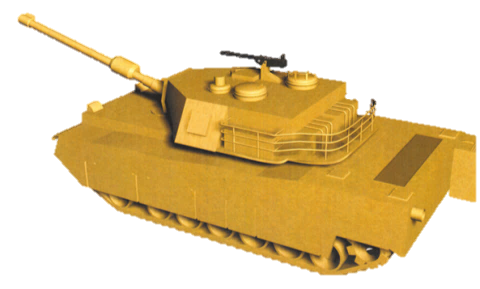 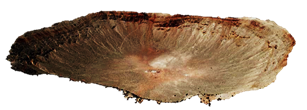 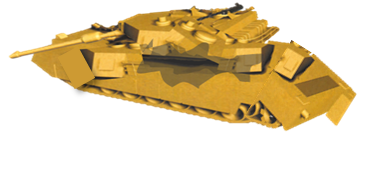 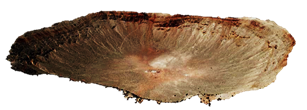 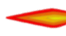 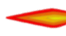 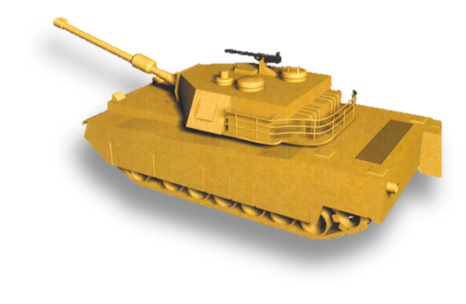 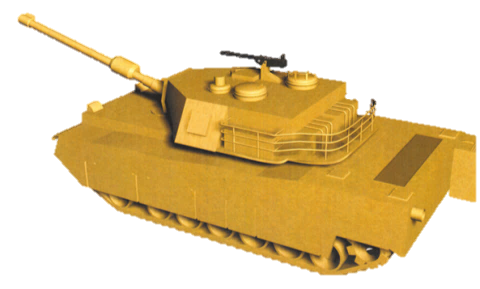 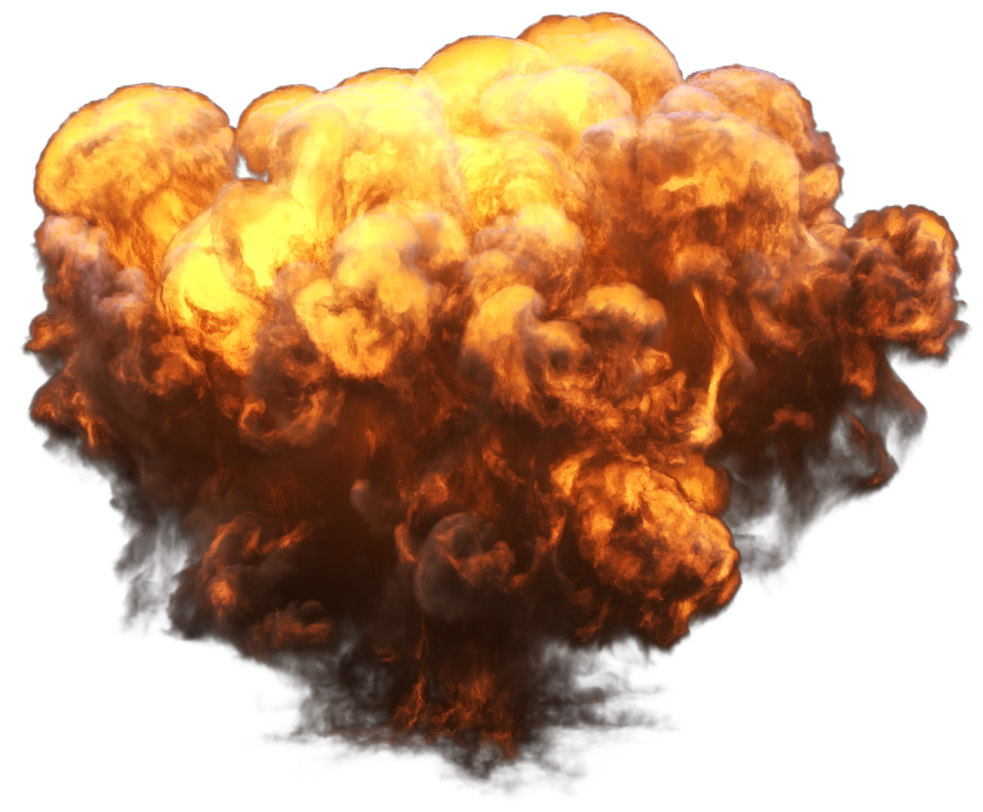 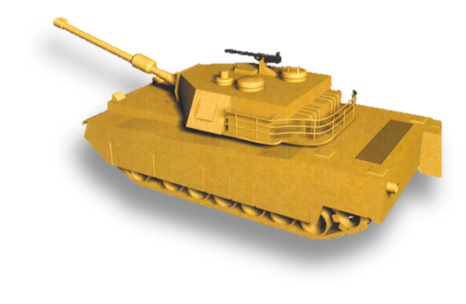 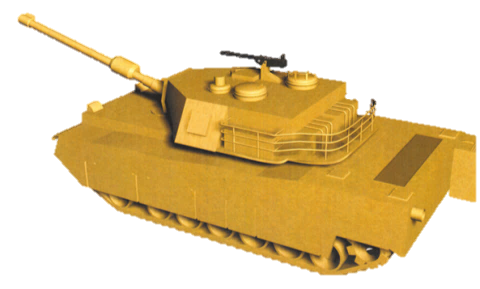 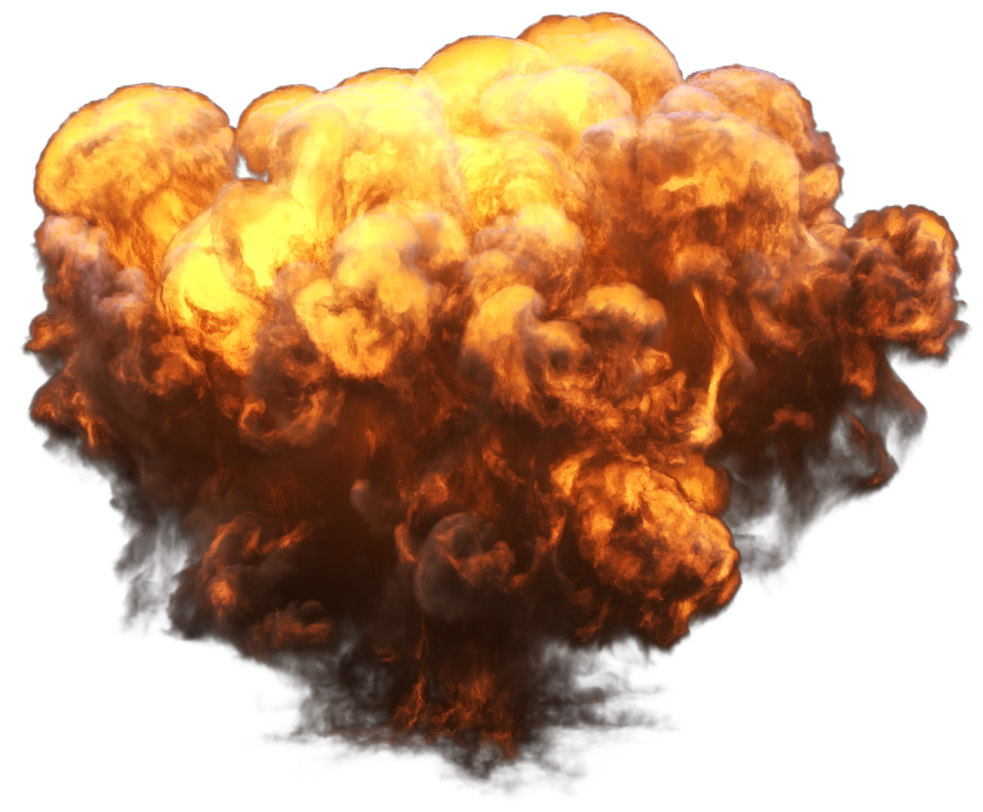 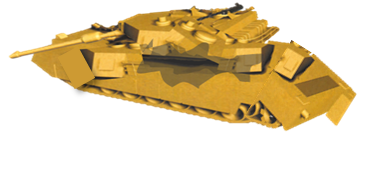 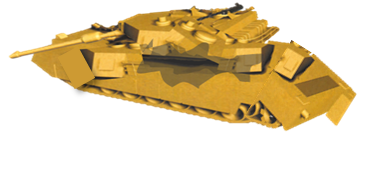 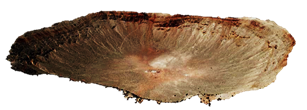 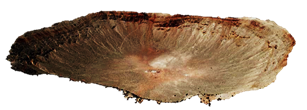